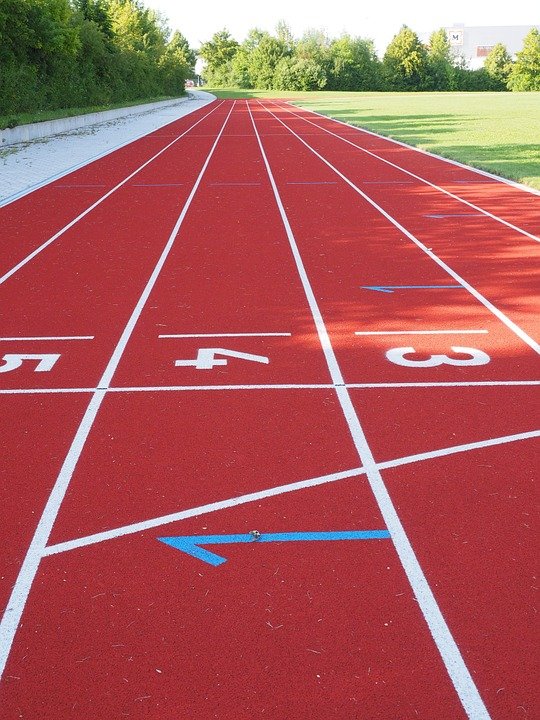 Zielgerade:Mein Leben für sein Leben
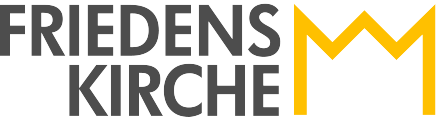 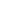 Ein Damenopfer…
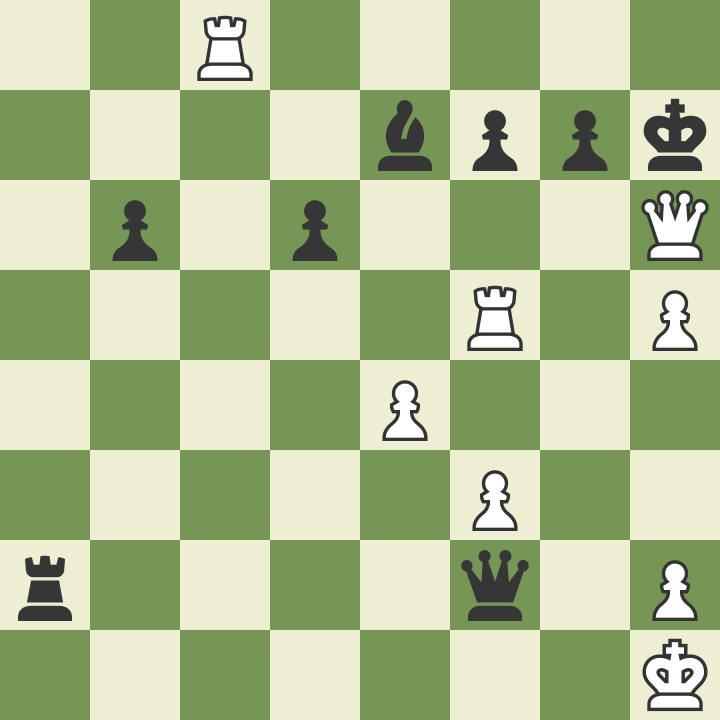 Carlsen-Karjakin, 30.11.2016
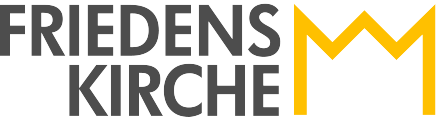 „Will mir jemand nachfolgen, der verleugne sich selbst und nehme sein Kreuz auf sich und folge mir. Denn wer sein Leben erhalten will, der wird‘s verlieren; wer aber sein Leben verliert um meinetwillen, der wird‘s gewinnen.“
Matthäus 16,24+25
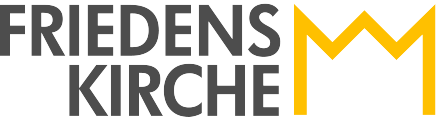 Wofür bist du bereit, dein Leben aufzugeben?
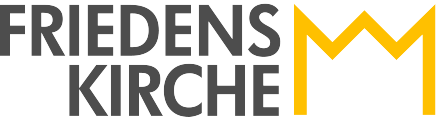 „Ich ermahne euch nun, liebe Brüder, durch die Barmherzigkeit Gottes, dass ihr eure Leiber hingebt als ein Opfer, das lebendig, heilig und Gott wohlgefällig ist. Das sei euer vernünftiger Gottesdienst.“
Römer 12,1
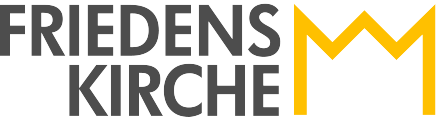 Alles, was wir in Gottes Hände geben, hat Ewigkeitspotential.
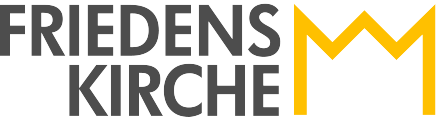